BE PART OF THE SOLUTION – ADOPT A SCHOOL
Adopt a school and 
help fight Hunger in Colorado
OUR APPROACH – FOOD FOR THOUGHT
THE PROBLEM – HUNGRY KIDS IN COLORADO
Eliminating Hunger in Colorado Households 
one School at a time
Eliminate Hunger
Food for Thought dreams of a time when no  Denver school child will go hungry on the weekend
Become a Partner
Children in Need
“A family is food insecure if it faces limited or uncertain availability of nutritionally adequate and safe food”
477,212 lbs.
Of food purchased to date (2015)
$4
8,372
Volunteer Hours to date 
(2015)
26,000
Step A: Get the Food
1 in 7
The cost of one PowerSack which will help feed a hungry child over the weekend
Students could use help from programs like Food For Thought
Walk the Halls with Us
Coloradans struggle with hunger, 1 in 6   are children
Colorado food Insecurity Rate
Corporate Partners
YOUR COMPANY YOUR COMMUNITY
COLORADO HUNGER
Food for Thought
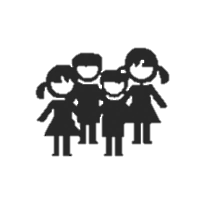 Step B: Gather Volunteers
FOOD FOR THOUGHT
15.5%
Donate
Colorado Children in Poverty
224,000 Children
57,600+
PowerSacks delivered since inception
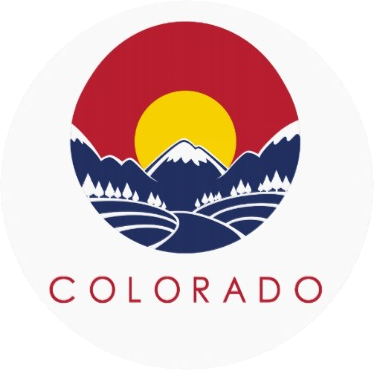 18%
Buy Food
Over 50% of Denver Public Schools have 90% or more of their students on free or reduced lunch program
0%
Step C: Pack PowerSacks
8
Social Impact
1 in 8
Of funds raised for Food for Thought are spent on Admin Costs
Colorado Children whose parents lack secure employment 
334,000 Children
Coordinate
Meals in each PowerSack to feed a family of 4
Coloradans live in poverty, 1 in 6 are children
1,000+ 
Volunteers per year to pack PowerSacks
Of your donated funds go to purchasing food
28%
100%
Pack Sacks
Step D: Deliver the Goods
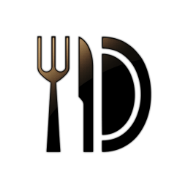 Each PowerSack provides 2 meals for a family of 4 over the weekend
Deliver
Of employees say they want to work for a company that is community minded
Colorado Children who live in households with high housing cost burden
441,000 Children
224K kids struggle 
with hunger every 
day in Colorado
Step E: Make a Difference
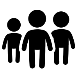 36%
$0.50
100%
Improve Kid’s Lives
1 in 4
79%
1,500+ 
Children served each week
Colorado families do not have enough food to meet basic needs
Is the cost of each of the 8 meals in a PowerSack
Of services are provided by volunteers
“It is really nice that you send the food bags home with us on Fridays.  Lots of times we don’t have much to eat on the weekends.”
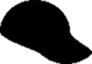 Of customers are more inclined to deal with  companies that strive to positively affect/contribute to society
“I encourage any organizations inclined to support Food For Thought – to come to Columbian Elementary School – any Friday  - and watch it happen.”
Mission Statement: The mission of Food for Thought – Denver is the elimination of hunger in the Denver area by providing food PowerSacks, because we believe no child should go hungry.
82%
Colorado is the third fastest growing state for childhood hunger.